Developing Transferable Skills:Adaptability
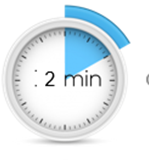 Help us to help you!
Please complete the survey – it takes just 2 minutes!
It will help us support you more in the future!
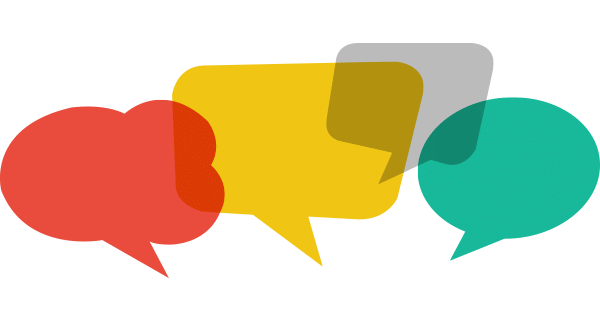 Help us to help you
Click here for survey
[Speaker Notes: Help us to help you.
Please complete the survey – it takes just 2 minutes
It will help us support you more in the future


Picture source https://www.freepngimg.com/internet/feedback]
Content of the session
What are transferable skills and why are they important?
What is adaptability?
Adaptability task
[Speaker Notes: In this resource we will cover What are transferable skills and why are they important ,  what is adaptability  and an adaptability task.]
What are transferable skills and why are they important?
It’s all about complimenting your education!
[Speaker Notes: What are transferable skills and why are they important ? Its all about complimenting your education.]
What are transferable skills?
There are many transferable skills. 
In this session we will be focusing on Adaptability.
Communication
Creativity
Proactivity
Adaptability
Resilience
Leadership
Teamwork
Problem Solving
[Speaker Notes: There are many transferable skills 

Problem solving skills are about the ability to find a solution to a complex situation or challenge
Creativity is the use of imagination and the generation of new ideas
Listening and presenting (communication) is the receiving, retaining and processing of information or ideas as well as the oral transmission
Leadership is about supporting, encouraging and motivating others to achieve a shared goal 
Proactive, is the ability to set clear, tangible goals and devise a robust route to achieving them as well as taking the initiative and making things happen, instead of always reacting to what happens around you 
Staying positive or Resilience  is about the ability to use tactics and strategies to overcome setbacks and achieve goals
Adaptability is the ability to cope and thrive in changing conditions

In this resource we will be focusing o adaptability]
Why are transferable skills important?
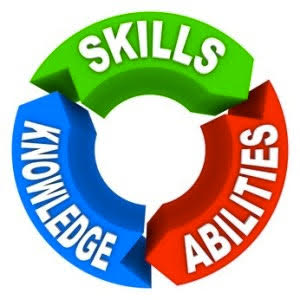 They are skills developed from your previous professional experience, education or even extra curricular activities and hobbies.
These skills can be applied to a range scenarios where you thought you didn’t have any relevant experience.
[Speaker Notes: Why are transferable skills important?

They are skills developed from your previous professional experience, education or even extra curricular activities and hobbies.

These skills can be applied to a range scenarios where you thought you didn’t have any relevant experience.



Image source: https://piaastaticwebsitedemo.wordpress.com/cloudticity/]
What is adaptability?
So how can I change? How can I demonstrate I’m happy to change?
[Speaker Notes: What is adaptability?

So how can I change? How can I demonstrate I’m happy to change?]
Adaptability
Adaptability is being able to successfully cope and thrive in changing conditions.
Modifying your behaviour
Showing intellectual flexibility
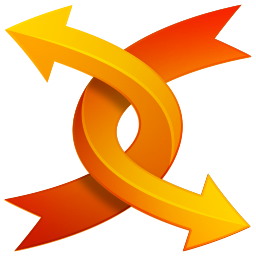 Finding creative solutions
Being receptive to what is happening
[Speaker Notes: Adaptability 

Adaptability is being able to successfully cope and thrive in changing conditions.

This can be by 
Modifying your behaviour 
Being receptive to what is happening 
Showing intellectual flexibility
Finding creative solutions 








Image source: https://icon-library.com/icon/flexible-icon-png-23.html]
Adaptability
How can I show adaptability through my own experiences?
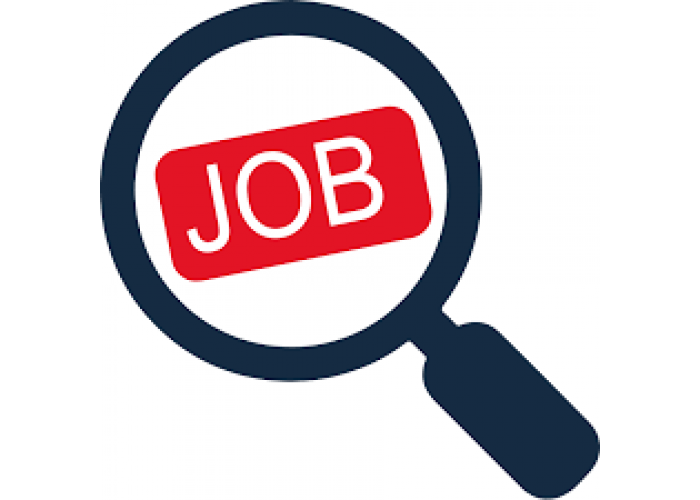 Balancing your study commitments with part-time work.
Living abroad as part of an exchange programme and experiences cultures
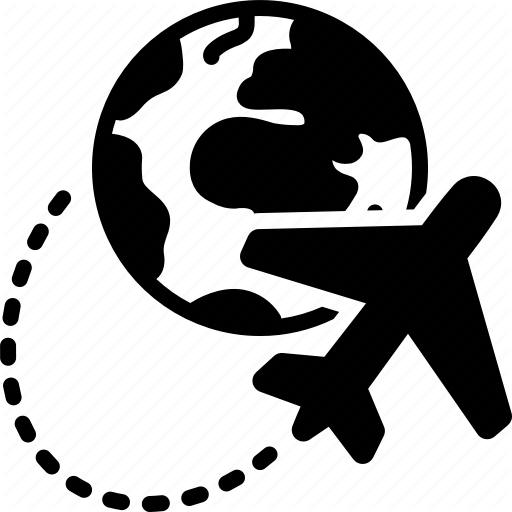 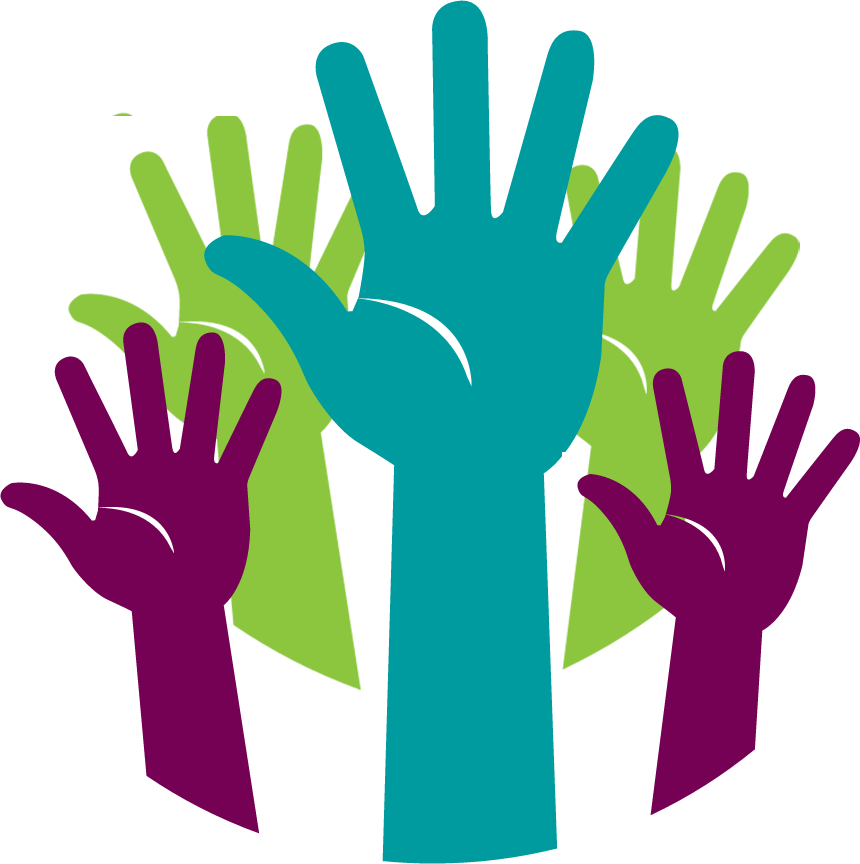 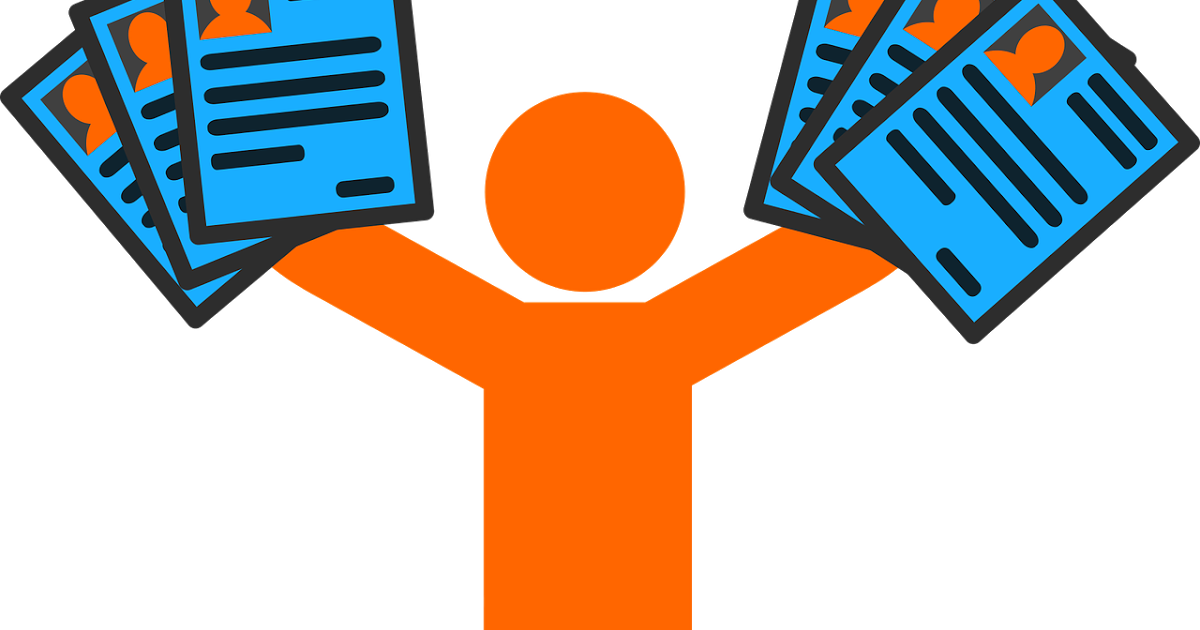 Voluntary work.
Work experience, particularly placements and internships.
[Speaker Notes: How can I show adaptability through my own experiences:
Living abroad as part of an exchange programme and experiences cultures
Work experience, particularly placements and internships.
Voluntary work 
Balancing your study commitments with part-time work.


Image source: https://www.sportyjob.com/ 
Image source: https://www.clipartkey.com/view/ThbihT_tips-for-writing-powerful-handing-out-flyers-clipart/ 
Image source: https://hflmusicals.com/volunteer/]
Adaptability task
Exploring change, let’s make this simple!
[Speaker Notes: Adaptability task 

Exploring change, let’s make this simple!]
Activity
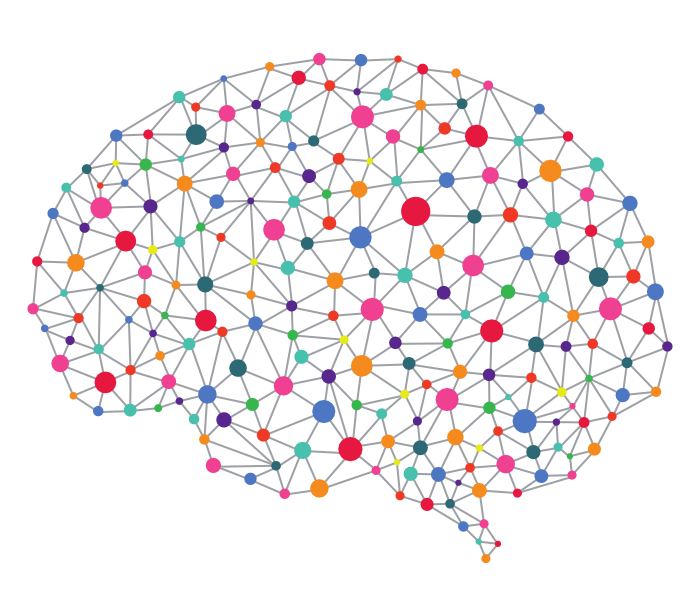 When we repeat an action over and over, our brain makes stronger pathway connections which is why it feels so easy.
Changing the action feels awkward at first, because our brain has to make a new pathway. It takes practice to make a new pathway strong.
Change is not always easy! Most people get comfortable in the routines they know, so you need to be adaptable.
[Speaker Notes: Task 
When we repeat an action over and over, our brain makes stronger pathway connections which is why it feels so easy. 
Changing the action feels awkward at first, because our brain has to make a new pathway. It takes practice to make a new pathway strong.
Change is not always easy! Most people get comfortable in the routines they know, so you need to be adaptable.






Image source: https://ca.linkedin.com/in/paul-rempel-157a08aa]
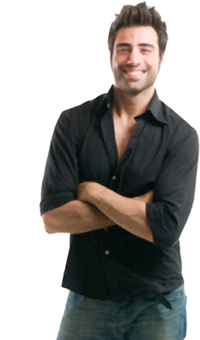 Activity
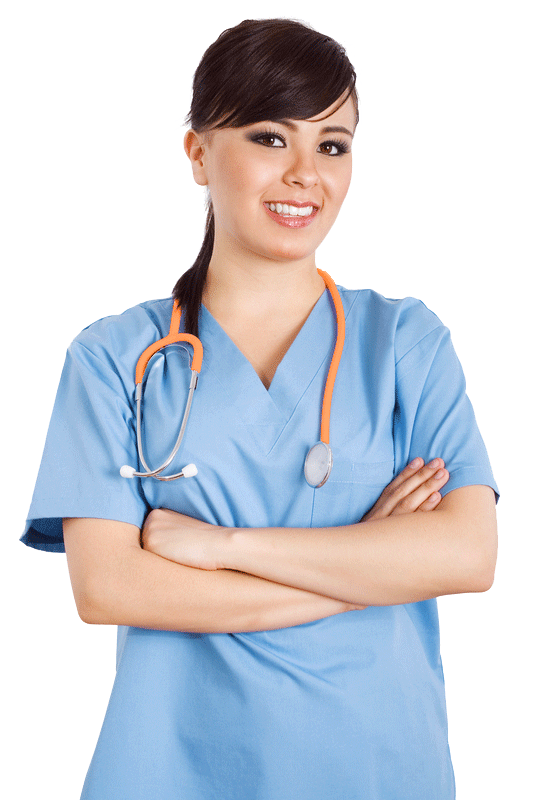 Cross your arms over your chest and then try and cross them the other way round.
Did you find it easy or hard to switch the way you cross your arms? Why do habits feel easier than new ways?
See, habits are hard to change but it would get easier with practice.
[Speaker Notes: Task 

Cross your arms over your chest and then try and cross them the other way round.
Did you find it easy or hard to switch the way you cross your arms? Why do habits feel easier than new ways? 
See, habits are hard to change but it would get easier with practice.




Image source: https://dlpng.com/png/378161 
Image source: https://favpng.com/png_view/urgent-care-nurse-nursing-pneumonia-therapy-cough-png/G3AXPEH9]
Activities
Improve your adaptability by:
Change your thought process
Let go of the ‘Well, that’s the way we’ve always done it’ mentality.
Take risks
Start small, take risks as part of discussions, projects or how you present ideas.
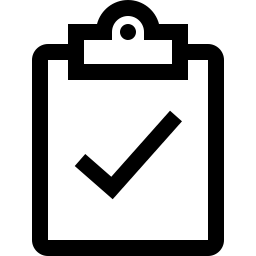 Be open minded.
One of the best ways you can develop an open mind is to encourage others to do the same.
Embrace Learning
People who are curious and stay curious tend to be adaptable - read, go to events, increase your networks.
[Speaker Notes: You can change your adaptability by 
Change your thought process
Let go of the ‘Well, that’s the way we’ve always done it’ mentality.

Take risks
Start small, take risks as part of discussions, projects or how you present ideas.

Embrace Learning
People who are curious and stay curious tend to be adaptable - read, go to events, increase your networks.

Be open minded.
One of the best ways you can develop an open mind is to encourage others to do the same.






Image source: https://karasik.marketing/]
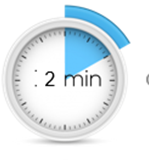 Help us to help you!
Don’t forget to complete our survey!
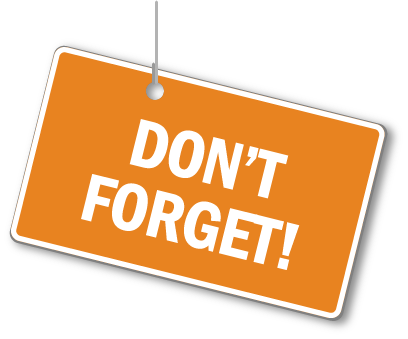 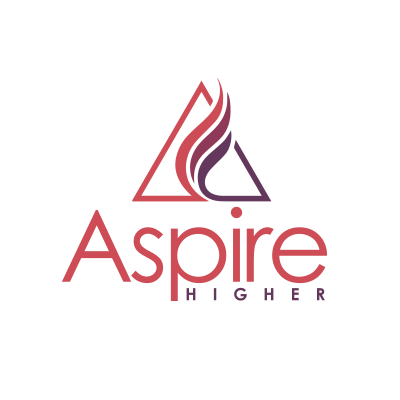 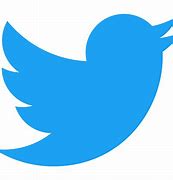 Click here for survey
aspire-higher.co.uk/
@AspireHigherNet
[Speaker Notes: Help us to help you. 

Please complete the survey. 

Photo source https://www.eurodrying2019.com/uk/page.asp?PID=97
Company logo: Twitter]
Developing Transferable Skills:Adaptability